Reconciliation
Discovery
What do you think the term ‘reconciliation’ means?
What are some circumstances in which this term could be used?
[Speaker Notes: Students can either brainstorm their thoughts or use an online definition search.]
Need to Know Terms
Bank Reconciliation
Bank Reconciliation Form
Ending Balance
Deposits in Transit
Posted
[Speaker Notes: Note:  The terms ‘computed book balance’ and ‘balance per your books’ are terms found in the downloaded bank reconciliation template used in this lesson.  These terms may be only common to this one document.]
Need to Know Terms
Outstanding Check
Computed Book Balance
Balance Per Your Books
Overdraft
Overdraft Protection
[Speaker Notes: Note:  The terms ‘computed book balance’ and ‘balance per your books’ are terms found in the downloaded bank reconciliation template used in this lesson.  These terms may be only common to this one document.]
Introduction-Purpose of Assignment
SWBAT (Student Will Be Able To) successfully reconcile a bank statement using a template and provided worksheet data.
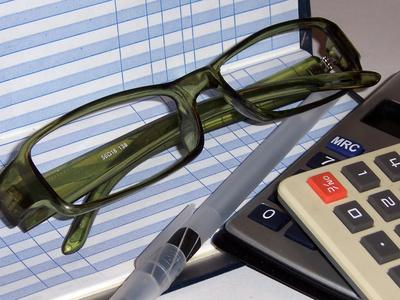 [Speaker Notes: This is the lesson objective.]
Guided Practice
What you will need:  
Bank Reconciliation Template (Excel document)
Bank Reconciliation Worksheet Data (Word document)
We will work together through the first sheet tab of information, going through how to properly transfer the information from the worksheet data document to the template.  
Let’s see if we can balance our books!
[Speaker Notes: Have students download (or pass out a hard copy) of the Bank Reconciliation Template (spreadsheet document) and the Bank Reconciliation Worksheet (document).  You will work through the first sheet tab with them, and then they will work on their own on the next two sheet tabs.]
Independent Practice
What you will need:  
Bank Reconciliation Template (Excel document)
Bank Reconciliation Worksheet Data (Word document)
You will now work on your own and complete Sheet Tabs 2 and 3 (February and March data).  
Let’s see if you can balance your books!
[Speaker Notes: You are using the same two documents for this part of the lesson as you were the Guided Practice part.]
Summary
What does it mean to reconcile? (in banking terms)
Why is reconciling important? 
What should you do if your books don’t balance?  
Is it good to pay an overdraft fee?
[Speaker Notes: Ask these questions.]